BELGRADE
VUK DANCULOVIC VI3
Belgrade is the capital of the Republic of Serbia.
It is one of the oldest cities in Europe.
Belgrade is located at the confluence of two big rivers-the Danube and the Sava.
The city has a long history and now Belgrade is a modern european city. It is an administrative, political and cultural centre of the country.
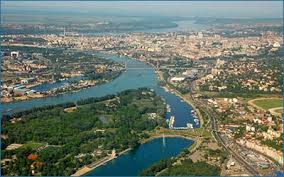 There  are many interesting places to visit in Belgrade. 
This is the newly restored Slavija Square with a fountain in the middle.
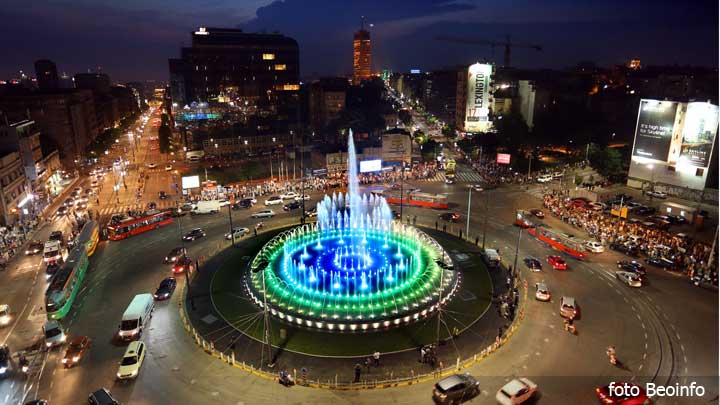 SIGHTS OF BELGRADE
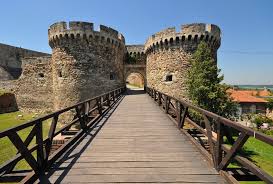 The KALEMEGDAN FORTRESS  consists of a citadel and Kalemegdan park. It is situated at the confluence of the rivers Sava and Danube. There are remnants from the Roman times, Serbs in the middle ages, Austrian and Turkish times.
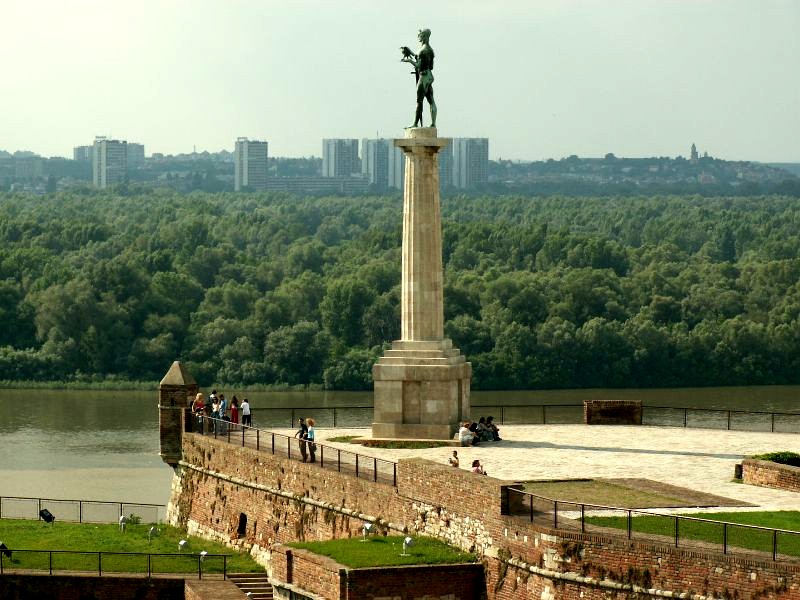 THE VICTOR - one of the symbols of Belgrade. It was built to commemorate Serbia‘s triumph over Austro-Hungarian Empire, that is why it overlooks this former empire. It was built between the WW1 and WW2.
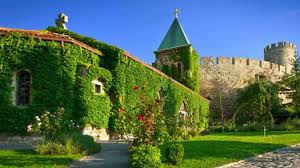 The RUZICA (Rose) CHURCH - a Serbian  Orthodox church in Kalemegdan.
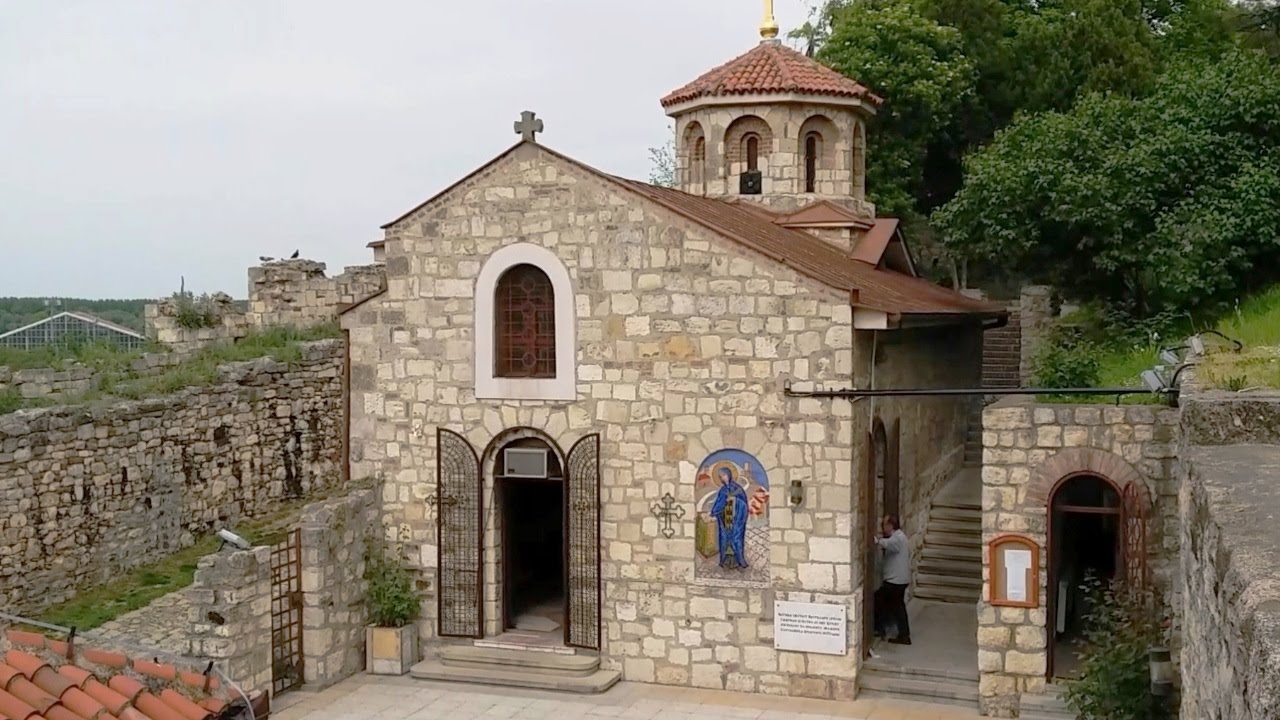 \
The SAINT PETKA church - It is situated near the famous ,,miracle” water spring in Kalemegdan.
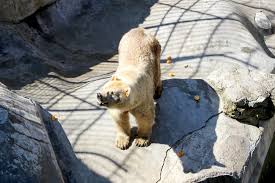 The BELGRADE ZOO - It is called The Belgrade  Garden of Good Hope. It is one of the oldest zoos in Europe.
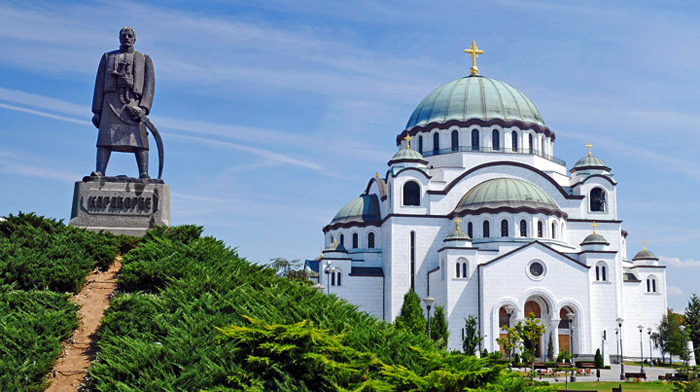 The SAINT SAVA TEMPLE - one of the biggest Orthodox churches in the whole world. It was built at the site where the Turks burnt relics of St. Sava in 1594. This is the monument to the leader of Serbs – Karadjorje – who lead the first Serbian uprising against the Turks in 1804.
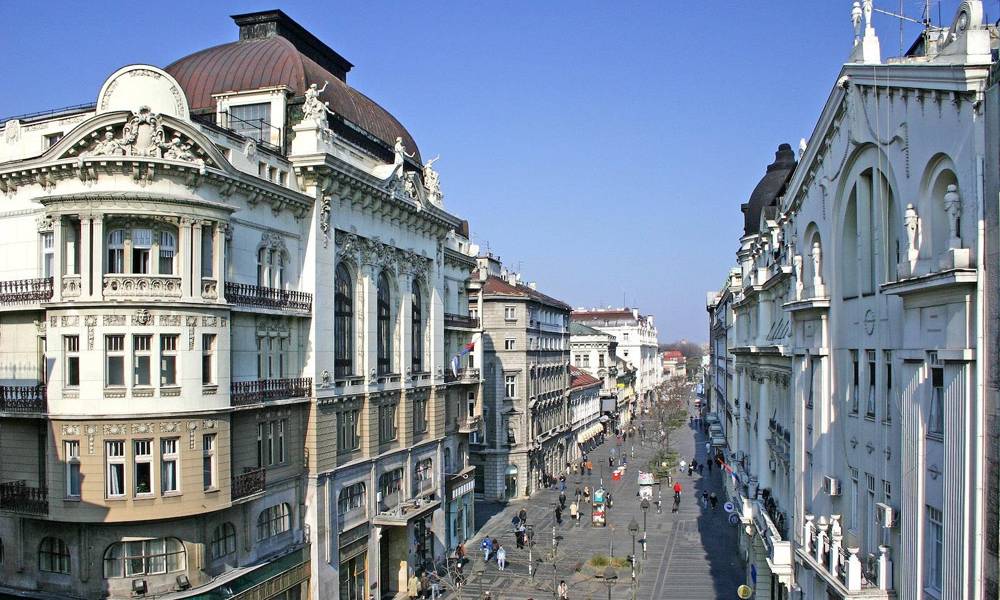 KNEZ MIHAILOVA STREET - one kilometer-long street. It was named after Mihailo Obrenovic, the Prince of Serbia, who ruled from 1860-1868. He is most famous for modernization of Serbian state.
REPUBLIC SQUARE –one of the central town squares.It is often called,,by horse’’. The person on the horse is the Prince Mihailo Obrenovic.
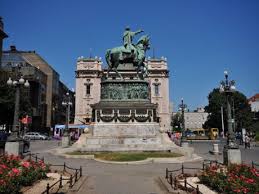 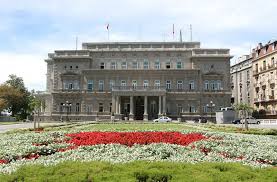 THE OLD ROYAL PALACE AT THE NIKOLA PASIC SQUARE - It was THE residence of THE Serbian kings (at the end of 19th century) and now it is used as town hall.
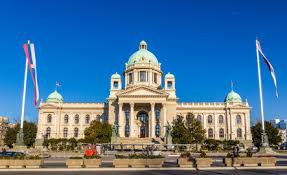 THE NATIONAL ASSEMBLY OF SERBIA is the building of the Serbian Parliament (built between WW1 and WW2).
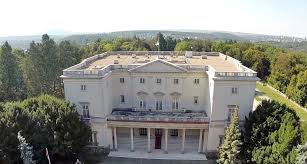 THE WHITE PALACE  is a former royal residence of Karadjordjevic dynasty. It was built at the dawn of WW2. Later it was the residence of  Josip Broz Tito, the president of Yugoslavia.
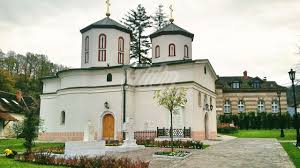 MONASTERY RAKOVICA- some famous people were buried there - Vasa Carapic, Patrijarch Pavle of Serbia.
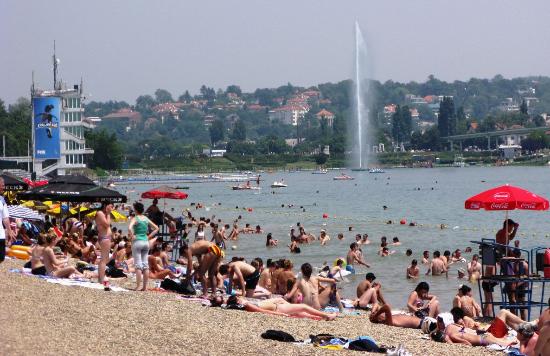 ADA CIGANLIJA – the river island on the Sava river. This is a great place for sports and picnics.
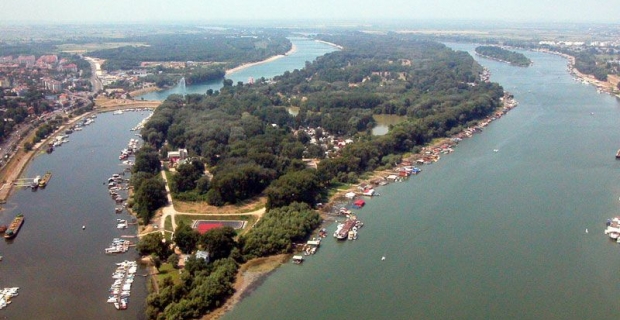 ADA BRIDGE - it is a bridge over the Sava river
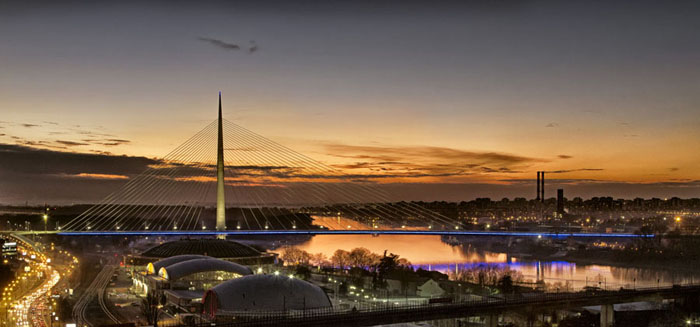 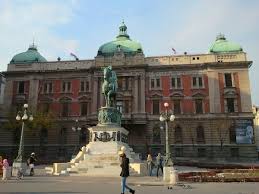 THE NATIONAL MUSEUM OF SERBIA is the largest and oldest museum in Serbia.
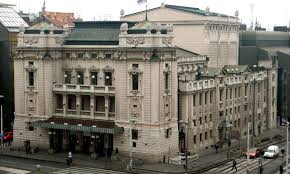 The NATIONAL THEATRE was built in mid-19th century.
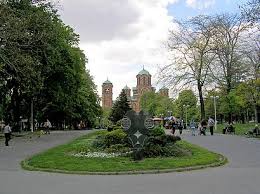 TASMAJDAN PARK – the public park. The name means ‘quarry’ in Turkish.
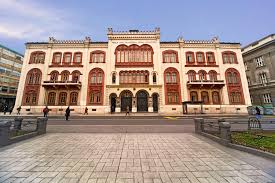 THE UNIVERSITY OF BELGRADE- it is the oldest and largest university in Serbia. It was founded in 1903.
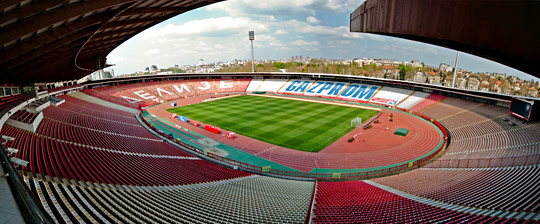 THE MARAKANA, as it is popularly called, bears the name of the football player Rajko Mitic. It is the stadium of the football club Red Star.
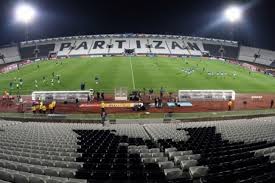 THE JNA STADIUM-it is the stadium of football club Partizan
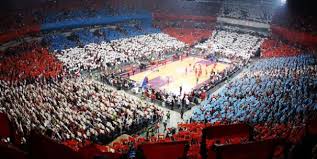 THE ARENA - one of the largest European indoor arenas.
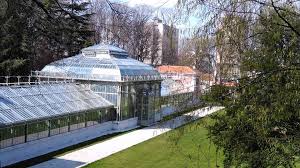 JEVREMOVAC BOTANICAL GARDEN – created in the second half of the 19th century with assistance of our famous botanist Josif Pancic. ‘Jevrem’ was the brother of Duke Milos, ruler of Serbia in the first half of the 19th century.
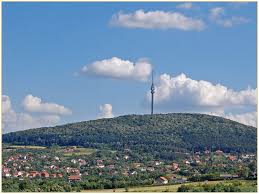 MOUNT AVALA - it stand at 511 metres above sea level. OUR SCHOOL IS AT THE FOOT OF AVALA MOUNTAIN.
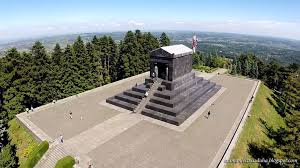 THE MONUMENT  TO THE UNKNOWN HERO -it is a WWI memorial, built by the order of King Aleksandar I Karadjordjevic (1933).
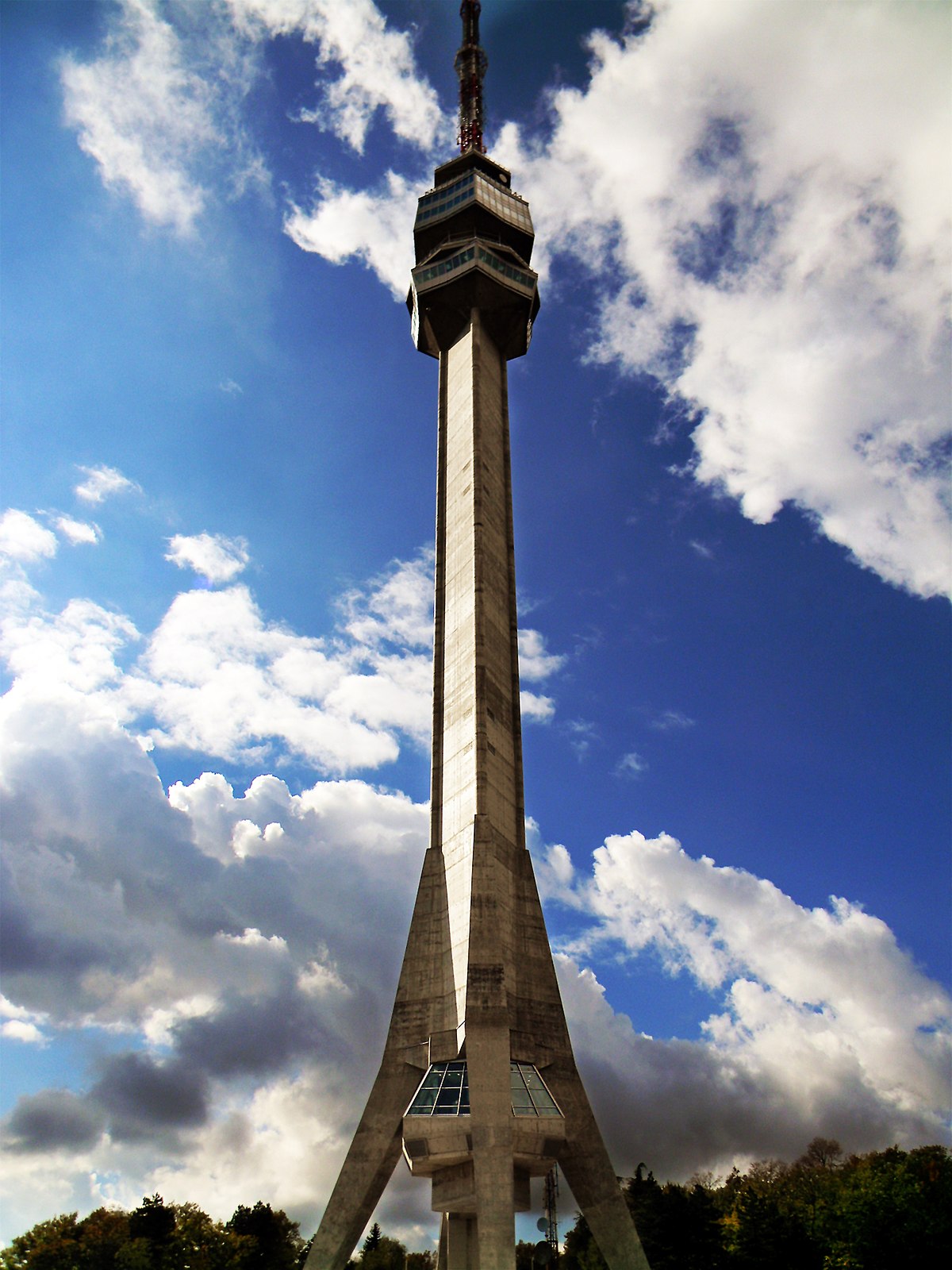 AVALA TOWER is a 204 m high telecommunications tower.
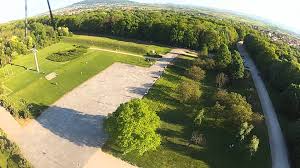 MEMORIAL PARK ,,JAJINCI”- it was a place for mass liquidation of prisoners from the German Nazi camps of the Belgrade settlement Banjica in WW2.